ریسک و بازده
www.irhesabdaran.ir
1-مقدمه:
سرمایه گذار از ریسک و خطر گریزان است و به سوی بازده و سود تمایل دارد. و 
سرمایه گذار با توجه به میزان خطر و ریسک سرمایه گذاری،انتظارسود و بازده
متناسب را دارا می باشد. در این مقاله انواع ریسک و بازده و رابطه ریسک و بازده گفته شده است.
www.irhesabdaran.ir
2-ریسک و بازده:
هنر سرمایه گذاری با ریسک و بازده تعریف می شود.همچنین سرمایه گذاری به معنی قبول یک مقدار ریسک به ازای یک بازده مورد انتظار است.
برای هر فرد قبل از ورود به بازار سهام این نکته کاملا مهم است تا انواع مختلف 
ریسک و مخاطره را شناخته و آنها را اندازه گیری کند.برخی از این ریسک و  بازده ها دارای تنوع هستند و برخی دیگر به این گونه نیستند.
سرمایه گذاری همانند یک خیابان دو طرفه است که بین سرمایه گذار و شرکتی که شما می خواهید در آن سرمایه گذاری کنید قرار گرفته است. اگر شما سهام یک شرکت (یا اوراق قرضه آنها) را خریداری کنید ، آنها به شما بابت این کار یک پاداش مناسب می دهند که می توانید آن را در جای دیگرسرمایه گذاری کنید.
www.irhesabdaran.ir
بنابراین بازده مورد انتظار بابت سرمایه گذاری یک سرمایه گذار باعث ایجاد 
یک سطح ریسک برای دارایی می شودgiddy,return&risk)).

3-ریسک:
ریسک عبارت است از احتمال متفاوت بودن نرخ واقعی بازده با نرخ مورد
انتظارسرمایه گذاری،سرمایه گذاران همواره با این ریسک روبرو هستند که امکان دارد نرخ بازده سرمایه گذاری آنها از مقدار مورد نظرشان کمتر شود.  
به عبارت دیگر انحراف از بازده مورد انتظار ریسک تعریف می شود.(جهانخوانی وپارساییان،1372،ص12)
www.irhesabdaran.ir
1-3-انواع ریسک:
1-ریسک سیستماتیک           2-ریسک غیرسیستماتیک
         ریسک سیستماتیک + ریسک غیرسیستماتیک = ریسک کل

ریسک سیستماتیک:
تغییرپذیری در بازده کل اوراق بهادار مستقیما به تغییرات بازار یا اقتصاد بستگی دارد که به آن ریسک بازار یا ریسک سیستماتیک گفته می شود.و در برگیرنده ریسک های تورم،بازار و نرخ بهره است.

ریسک غیرسیستماتیک:
به آن قسمت از تغییرپذیری در بازده کلی محصولات مالی که به تغییرپذیری کلی بازار بستگی ندارد،ریسک غیرسیستماتیک می گویند.این نوع ریسک منحصربه  محصولات خاصی نیست و به عواملی همچون ریسک تجاری،مالی و ریسک نقدینگی بستگی دارد.این نوع ریسک را می توان با ایجاد پرتفوی کاهش داد.
2-3-منابع ریسک:
1-ریسک نوسان نرخ بهره 2-ریسک بازار 3-ریسک تورمی 4-ریسک 
تجاری 5-ریسک مالی 6-ریسک نقدینگی 7-ریسک نرخ ارز 8-ریسک کشوری

1-2-3-ریسک نوسان نرخ بهره:
افزایش نرخ بهره باعث افزایش بازده مورد انتظار سرمایه گذاران،کاهش 
قیمت سهام و در نهایت،باعث کاهش نرخ بازده سهام می گردد.براساس رابطه 
گوردون،نرخ بهره باعث کاهش ارزش حال جریان نقدی آتی شده و باعث 
کاهش جذابیت فرصت های سرمایه گذاری خواهد شد.(بهزاد کاردان و سمیه 
خلیلیان موحد،1392،ص 59)
2-2-3-ریسک بازار:

ریسک بازار در اثر نوسانات قیمت دارایی‌ها در بازار ایجاد می‌شود. اشخاص
 حقیقی و حقوقی دارایی‌های خود را به صورت‌های مختلف مانند پول نقد، سهام، 
اوراق قرضه، مسکن، طلا و سایر دارایی‌های با ارزش نگهداری می‌کنند. تمام این 
دارایی‌ها در معرض تغییرات قیمت قرار دارند، و این نوسانات قیمتی مداوم، عامل 
اصلی ایجاد ریسک بازار هستند. ریسک بازار که یکی از عوامل اصلی ایجاد کننده 
ریسک می‌باشد، به همراه ریسک اعتباری نقش اصلی را در اکثر ورشکستگی‌ها 
ایفا می‌کنند. بحران‌های پیاپی و پیوسته مالی ناشی از ریسک مالی که در دو دهه
 اخیر در مقاطع مختلف درسطح جهان روی داده اند،لزوم مدیریت یکپارچه و کمی
ریسک مالی با تمرکز بر ریسک بازار و ریسک اعتباری را بیش از پیش مطرح 
ساخته اند.(علی رسولی زاده،1384)
www.irhesabdaran.ir
3-2-3-ریسک تورم:

تورم معمولا تمامی اوراق بهادار را تحت تاثیر قرار می دهد و به آن ریسک قدرت 
خرید،یا کاهش قدرت خرید وجوه سرمایه گذاری شده اطلاق می گردد در شرایط   تورمی،سود اسمی شرکت ها پس از مدت زمانی به دلیل کاهش ارزش پول،افزایش
می یابد.از اینرو بین نرخ تورم و بازده نقدی سهام،یک رابطه مثبت مورد انتظار است.(بهزاد کاردان و سمیه خلیلیان موحد،1392،ص 59و60)
www.irhesabdaran.ir
4-2-3-ریسک تجاری:
ریسک های تجاری آنهایی هستند که ازدیدگاه بنگاه ایجاد مزیت رقابتی و ارزش 
افزوده برای سهام داران می کنند.ریسک تجاری به بازار محصولی که یک 
بنگاه فعالیت می کند مربوط می شود.این بازار شامل نوآوریهای تکنولوژیک،
طراحی محصول و بازاریابی می شود.نسبت عملیاتی(نسبت هزینه های ثابت به
هزینه های متغیر)هم یک متغیر مهم محسوب می شود.پذیرش منطقی ریسک 
تجاری،یک مزیت رقابتی در هر کسب و کاری محسوب می شود.فعالیتهای
تجاری همچنین با ریسک های اقتصاد کلان سروکار دارند که ناشی از 
چرخه های اقتصاد و نوسان درآمد و سیاست های پولی است.
(حسام الدین گلستان،سال 1388)
www.irhesabdaran.ir
5-2-3-ریسک مالی:
احتمال تخمین نادرست هزینه های شروع عملیات و هزینه های سرمایه ای.
عدم وجود سرمایه کافی،تراز منفی به جریان نقدی(خروجی بیشتر از ورودیهاست)
گردش ضعیف داراییها،تاکید بر فروش به جای سودآوری.(پارک فناوری پردیس،
1386،ص72)

6-2-3-ریسک نقدینگی:
1-6-2-3-ریسک نقدینگی دارایی:
ریسک نقدینگی دارایی، که با نام 'ریسک نقدینگی بازارمحصول' هم شناخته می‌شود، زمانی ظاهر می‌شود که معامله با قیمت پیش‌بینی‌شده قابل انجام نباشد (به دلیل تغییر وضعیت نسبت به زمان معامله عادی) این ریسک در بین گونه‌های دارایی‌ها و در زمان وابسته به شرایط بازار تغییر می‌کند. بعضی دارایی‌ها مانند ارزهای اصلی یا اوراق قرضه، بازارهای عمیقی دارند و در اغلب مواقع به راحتی با نوسان کمی در قیمت، نقد می‌شوند اما این امر در مورد همه دارایی‌ها صادق نیست.
در مورد بانک‌ها، ریسک نقدینگی به دلیل کمبود و عدم اطمینان در میزان نقدینگی بانک ایجاد می‌شود. حالت دیگری که باعث افزایش ریسک نقدینگی می‌شود این است که بازارهایی که منابع بانک در آن‌ها قرار دارد دچار کمبود نقدینگی شوند. ریسک نقدینگی با سایر ریسک‌های مالی مختلط است و به همین دلیل سنجش و کنترل آن با دشواری روبرو است.

2-6-2-3-ریسک نقدینگی تامین مالی:
ریسک نقدینگی تأمین مالی، که ریسک جریان وجه نقد هم نامیده می‌شود، به عدم توانایی در پرداخت تعهدات برمی‌گردد. این موضوع مخصوصاً برای پرتفوهایی که متوازن شده‌اند و متعهد به پرداخت حاشیه سود به طلب‌کاران هستنند معضل مهمی است. در واقع اگر ذخیره وجه نقد کافی نباشد، ممکن است در شرایط سقوط ارزش بازار نیاز به پرداخت وجه نقد وجود داشته باشد که منجر به نقد کردن اجباری پرتفو در قیمت پایین می‌شود. این چرخه ضررها که با حاشیه سود تعهدشده شدیدتر می‌شود، گاهی به مارپیچ مرگ تعبیر می‌شود.
ریسک تأمین مالی با برنامه‌ریزی مناسب جریان وجه نقد کنترل می‌شود. محدود کردن شکاف جریان وجه نقد، متنوع کردن و در نظر گرفتن منابع مالی جدیدی برای پر کردن کسری نقدینگی نقش مهمی در کنترل ریسک نقدینگی دارند.(علی رسولی زاده،1384)
7-2-3-ریسک نرخ ارز:

ریسک نرخ ارز، گونه‌ای از ریسک مالی است، که در اثر خرید اوراق بهاداری که با نرخ ارز متفاوتی منتشر شده‌اند، به وجود می‌آید. احتمال این ریسک وقتی بیش‌تر می‌شود، که سرمایه‌گذار، دارایی‌هایی را در کشورهای مختلف خریداری نمایند. برای مثال یک سرمایه‌گذار آمریکایی که سهام منتشر شده‌ای را در ژاپن خریداری می‌کند، علاوه بر قبول ریسک ناشی از تغییر نرخ ین، ریسک حاصل از هرگونه تغییر در برابری ین با دلار را نیز پذیرفته است. هر چقدر نرخ ارز بین دو کشور نوسان‌پذیرتر باشد، ریسک نرخ ارز آن، بیش‌تر خواهد بود.[۱][۲][۳][۴]
www.irhesabdaran.ir
8-2-3-ریسک کشوری:

ریسک کشوری، ریسک سیاسی و اقتصادی یک کشور، به تمایل و یا امکان انجام به موقع تعهدات می‌باشد. توجه به درجه‌بندی یا رتبه‌بندی اعتباری یک کشور، نقش مهمی در کاهش این نوع ریسک دارد. یعنی هر چه رتبه اعتبار کشوری بالاتر باشد، ریسک کشوری کمتر خواهد بود و از طرفی اطمینان بیشتری به سرمایه‌گذاری ،در کشورهای رتبه‌بندی شده، نسبت به کشورهای رتبه‌بندی نشده، وجود دارد.[۱][۲][۳][۴]
4-مفهوم بازده:
نرخ بازده سرمایه گذاری،مفهومی است که از نظر سرمایه گذاران مختلف معانی 
متفاوتی دارد.برخی از شرکتها در جستجوی بازده کوتاه مدت نقدی هستند و ارزش 
کمتری به بازده بلند مدت می دهند.چنین شرکتهایی ممکن است سهام شرکتهایی را 
که سود سهام نقدی زیادی پرداخت می کنند،خریداری می کنند.برخی دیگر از 
سرمایه گذاران در درجه اول بهً رشد و توسعه اهمیت می دهند،این قبیل شرکتها در 
جستجوی پروژه هایی هستند که در بلند مدت درآمد بیشتری را عاید آنها می کند.
برخی از سرمایه گذاران بازده سرمایه گذاری را با استفاده از نسبت های مالی تعیین 
می کنند،این قبیل سرمایه گذاران در شرکتهایی که بازده سرمایه یا ارزش ویژه آنها
بسیار بالا باشد،سرمایه گذاری می کنند.(دکترحمیدرضا وکیلی فرد،1388،ص21
و22)
www.irhesabdaran.ir
1-4-انواع بازده:
1-نرخ بازده بازار  2-بازده مورد انتظار بازار  3-نرخ بازده واقعی دارایی
4-نرخ بازده مورد انتظار

4-1-4-نرخ بازده مورد انتظار:
بازده مورد انتظار نرخی است که هر فرد سرمایه گذار با توجه به شرایط خود 
از سرمایه گذاری در یک مجموعه ای دارای،در طول سرمایه گذاری انتظار 
دارد.(دکتر شریف،1382،ص60)
2-4-اجزای بازده:
بازده معمولا از دو بخش تشکیل می شود:
-سود دریافتی : مهم ترین جزء بازده سودی است که به صورت جریانات نقدی
دوره ای سرمایه گذاری بوده و می تواند به شکل بهره یا سود تقسیمی باشد.ویژگی
متمایز این دریافت ها این است که منتشرکننده،پرداخت هایی را به صورت نقدی
به دارنده دارایی پرداخت می کند.این جریانات نقدی با قیمت اوراق بهادار نیز 
مرتبط است.
-سود(زیان) سرمایه : دومین جزء مهم بازده،سود(زیان) سرمایه است که 
مخصوص سهام عادی است ولی در مورد اوراق قرضه بلندمدت و سایر اوراق
بهادار با درآمد ثابت نیز مصداق دارد.به این جزء که ناشی از افزایش(کاهش)
قیمت دارایی است. سود(زیان)سرمایه می گویند. این سود(زیان) سرمایه ناشی از 
اختلاف بین قیمت خرید و قیمت زمانی است که دارنده اوراق قرضه قصد فروش  
آنها را دارد.این اختلاف می تواند سود یا زیان باشد.(دکترابزری وهمکاران،1386،ص130و131)
5-رابطه ریسک و بازده:
با توجه به عدم اطمینان سرمایه گذاری، سنجش تغییر پذیری، یا ریسک در بازده سهم یا سبد سهام مهم است. یکی از معیارهای انحراف معیار است که سعی می کند هم احتمال و هم میزان سود یا زیان را به حساب آورد. بنابراین، در حالیکه بازده مورد انتظار، متوسط پاداش طی یک دوره را بیان می کند، ریسک، پراکندگی بالقوه اطراف این بازده مورد انتظار را با معیار انحراف استاندارد نشان می دهد.
این مفهوم (رابطه بین بازده مورد انتظار و ریسک) را تئوری مدرن سبد سهام (MPT) بیان می کند. رابطه بین بازده مورد انتظار و ریسک یک رابطه مثبت است، هر چقدر بازده مورد انتظار بالاتری مدنظر باشد، ریسک آن نیز بیشتر خواهد بود این نتیجه از مشاهدات عملی حاصل شده است. یک نقطه پایه مخصوصا برای ارزیابی عملکرد وجود دارد، این نقطه مبنائی، نرخ بازده بدون ریسک است .
البته عده‌ای منکر وجود چنین نرخ بازده‌ای می شوند. شکل زیر رابطه بین بازده مورد انتظار و ریسک را نشان می دهد بنابراین فرضیه تئوری اینست که سرمایه گذار، سبد سهام خود را بر اساس دو استاندارد بازده مورد انتظار و انحراف استاندارد بازده انتخاب می کند.
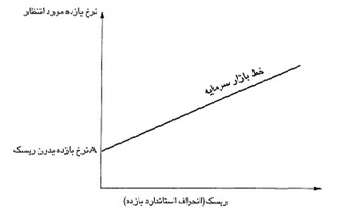 www.irhesabdaran.ir
6-نتیجه گیری:
براساس رابطه ریسک و بازده،بازده بالا همواره ریسک بالاتری را به دنبال 
دارد و یک سرمایه گذار باید ریسک و بازده را در سرمایه گذاری های خود 
در نظر گیرد.
www.irhesabdaran.ir
منابع:
(1Financial Risk: Definition". Investopedia. Retrieved October 2011.

(2«In Wall Street Words". Credo Reference. 2003. Retrieved October 2011.

(3McNeil, Alexander J.; Frey, Rüdiger; Embrechts, Paul (2005). Quantitative risk management: concepts, techniques and tools. Princeton University Press. pp. 2–3. ISBN 978-0-691-12255-7.

(4Horcher, Karen A. (2005). Essentials of financial risk management. John Wiley and Sons. pp. 1–3. ISBN 978-0-471-70616-8.
با تشکر از توجه شما
www.irhesabdaran.ir